Everyone Can Design
Exploring Participatory User Experience Across Library Services
Joanna Messer Kimmitt, User Services Coordinator, CSU Dominguez Hills
#carlconf2018                  @JoannaMesser
https://bit.ly/everyone-can-design-slides
For the next hour, we’ll….
Learn about participatory design
Cover criteria for choosing a design exercise
Review examples of design exercises
Cover some use cases for assessment
Do some group work: Select use case and select (maybe even prototype!) a design exercise
Share out
Evaluate the workshop
What we’re not covering….
How to pilot your test
Recruiting participants
Facilitation skills
Evaluating data (so much data)
Decisions about changes
Implementing changes
What is Participatory Design?
Basics of Participatory Design or Co-Design
Principles
Rooted in ethnography
Context-based
Actual behavior, not ideal behavior (descriptive, not prescriptive)
Holistic approach
Users are the experts
Cooperative
Practices
Observation
Interview (individual or group)
Exercises (in person or online or both)
Data analysis
Feedback
Iterative nature
Participatory Design Doesn’t Do It All
The only way to do things
Get yourself out of the way
Fix all the problems - nope!
Need-to-know basis
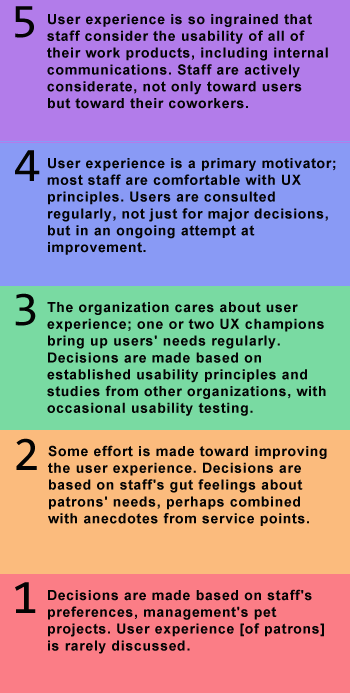 UX Stepladder
Where is your organization?




Sheldon-Hess, C. (2013 July). “UX, consideration, and a CMMI-based model. Retrieved from http://www.sheldon-hess.org/coral/2013/07/ux-consideration-cmmi/
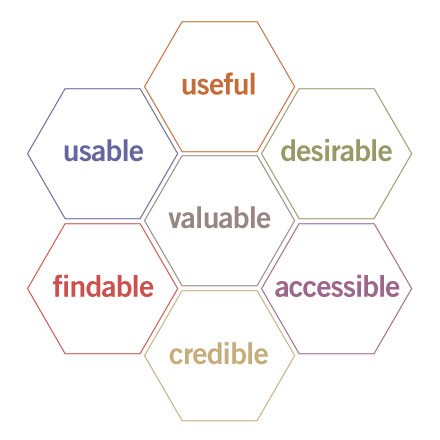 User Experience Honeycomb
Which characteristics are most important?




Morville, P. (2004, 21 June). “User Experience Design”, http://semanticstudios.com/user_experience_design/
Balance shoulds and needs with what users tell us
Questions?
Factors to Consider
Factors
Audience: Students? Faculty? Staff? Administration? Community connections?
Modalities: In person? Online? Hybrid?
Stakeholders: Who cares most? Least?
How many dimensions? Is it flat or is it 3D?
More Factors
Service/Instruction level expectations
	“We’ve always done it this way”
	Internal and external factors
	Which factors are under your control? Which are not?
Context for exercise
	What size is the group? How much time do you have?
	Who is most invested in/affected by the outcome?
Questions?
Exercise Examples
Card Sorting
Categorization
Prioritization
Open sort
Closed sort
Keep it simple - no more than 40 cards
Love Letter/Breakup Letter
Love Letter
	Describe positive qualities
	Share honestly
	Uncover the must-haves of a service, plan, 
space, etc.

Smart Design. (2010). Love Letter/Breakup Letter. Retrieved from https://vimeo.com/11854531
Breakup Letter
	Lets out tension around negatives
	Share honestly
	Uncover the detrimental aspects and pain 
points
Photo Journaling as Diary Study
Describe existing features in a space
Photograph desired features existing elsewhere to import
Caption photographs
Can focus on the positive or negative aspects of a space/service
Journey Mapping
Journey Mapping
	What is happening now
	Can be elaborate or simple
	Be realistic about good and not-so-good
Fancy Journey Map
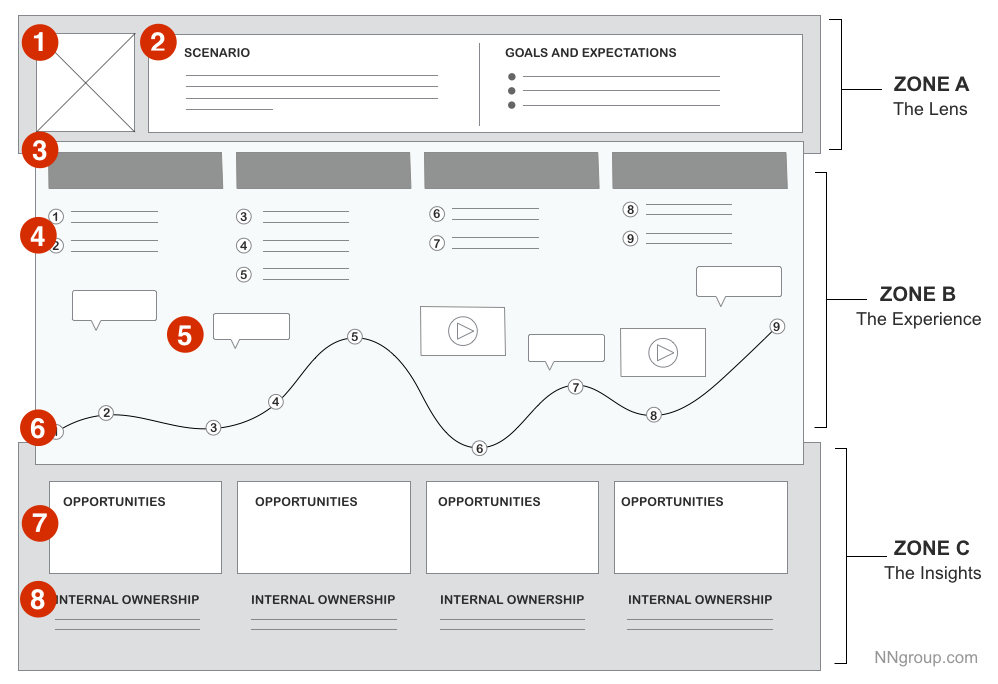 Highly detailed
Designers fill this out


Kaplan, K. (2016, July 31). When and how to create customer journey maps. Nielsen Norman Group. Retrieved from https://www.nngroup.com/articles/customer-journey-mapping/
Simple Journey Map
Service:
How do you use it? Use the tools on the table to share (draw, glue things to the paper - have fun!).

How do you feel about it? (Draw, use stickers - have fun!)

Where do you get stuck?

What might make it easier?
Keep in mind....
Testing the process, not the user!
Affirm the user’s experience
Center on the user
Be present
Avoid distractions
Respect their time
Follow through & follow up
Facilitation Tips
Questions?
Design Use Cases

bit.ly/everyone-can-design-handout
User/Access Services
Requesting an item not available from browsable area
Course Reserves
Storage
ASRS
Archives/Special Collections
Specialized collections like a curriculum room
Other closed stacks
Reference/Research Services
Finding research assistance in-person
Website tools (research or course guides)
Reference desk
Chat/virtual reference tools
Scheduling a research consultation with a librarian
Finding aids embedded in discovery services (i.e. CSU’s OneSearch)
Data visualization and data management
Technology/Space Services
Requesting an equipment item and/or reserving a space within the library
Website tools (calendar or scheduler)
Services listings on website
Maps and directional signage
Frequently Asked Questions
Notifying users of terms and conditions
Procedural changes
Policies (including privacy)
Instruction Services
Engaging with a new faculty member for an instruction session for their course
Past practices with this particular department for course-level instruction
Institutional best practices for one-shot or on-going teaching
Library’s program goals for assessment
Department’s program goals for assessment
Past encounters the faculty member has had with library instruction
Goals for curricular integration of information literacy instruction
Desired learning outcomes
Intra-Library Work
Determining practices for collaboration and communication
Meeting agendas and minutes
Knowledge management for documentation
Collaboration across and within departments in the library
Setting norms for decision-making and expectations at meetings
Project planning in short- and long-term activities
Questions?
Choosing An Exercise
Questions to Consider
What method will you use?
Who’s your audience?
What are your hypotheses?
How might you use the results to make change?
How will you communicate your results to people who participated?
Share Out Your Plan
Questions to Answer - Reporting Out
What method will you use?
Who’s your audience?
What are your hypotheses?
How might you use the results to make change?
How will you communicate your results to people who participated?
What will you take home with you from this session?
Thank you!

Joanna Messer Kimmitt
User Services Coordinator/Liaison Librarian
California State University Dominguez Hills
jkimmitt@csudh.edu

Kimmitt, J. M. (2018, April 14.) Everyone can design. Presentation at CARL Conference 2018, Redwood City, CA.
Slides and materials are CC-BY-SA 4.0
References & Useful Resources
Card Sorting Tools - Online: OptimalSort, UXSort, uzCardSort (and many others)

Kaplan, K. (2016, July 31). When and how to create customer journey maps. Nielsen Norman Group. Retrieved from 
https://www.nngroup.com/articles/customer-journey-mapping/

Krug, S.(2014). Don’t make me think, revisited : A common-sense approach to web and mobile usability (3rd ed.). San Francisco: New 
Riders. 

Morville, P. (2004, June 21). User experience design. Retrieved from http://semanticstudios.com/user_experience_design/

Schmidt, A. and Etches, A. (2014). Useful, usable, desirable : Applying user experience design to your library. Chicago: ALA 
Editions.

Sheldon-Hess, C. (2013, July 25). UX, consideration, and a CMMI-based model. Retrieved from 
http://www.sheldon-hess.org/coral/2013/07/ux-consideration-cmmi/

Smart Design. (2010). Love Letter/Breakup Letter. Retrieved from https://vimeo.com/11854531

Stanford d.school. Resources. Retrieved from  https://dschool.stanford.edu/resources/

Weave, the Journal of Library User Experience. Retrieved from  https://www.weaveux.org

Usability.gov. Retrieved from https://www.usability.gov

Young, S. W. H. User experience and design. Retrieved from https://scottwhyoung.com/user-experience-design/